Git & GitHub
Have you met octocat?
Petr Svihlik - 2015
[Speaker Notes: Why git? OS tools on GH, MVC
Agenda, timescope
Level/for whom?]
Git & GitHub
Git - a distributed version control system
In centralized systems, every developer is a node working more or less equally on a central hub. 
In Git, however, every developer is potentially both a node and a hub
Distributed doesn‘t mean that there is no central repository. There is always a repo that is in a way leading or considered as a „reference“ (called „blessed“ in the figure below).
https://git-scm.com/book/no-nb/v1/Distributed-Git-Distributed-Workflows
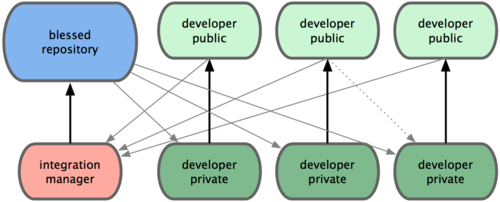 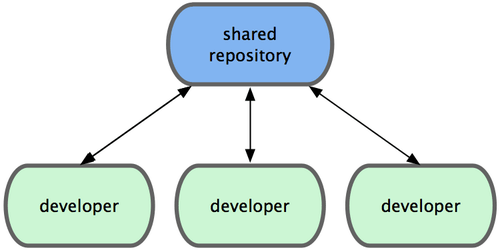 [Speaker Notes: Comparison with TFS
TFS limitations in collaboration
Different branching/merging scenarios]
Git & GitHub
Git – the three states
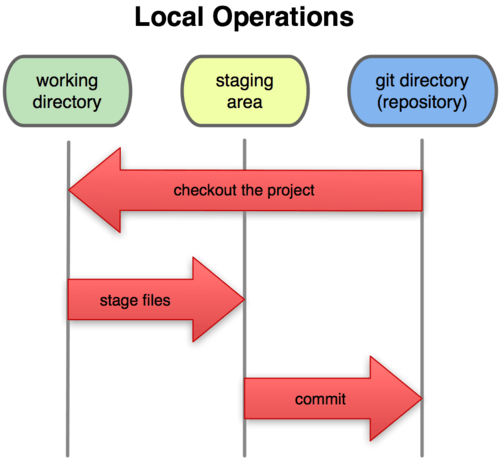 File can be:
Commited – stored safely in a local repo database (in git directory)
Modified – changed = differs from version that has been checked out (in a working directory) 
Staged – marked to go to the next commit (in staging area aka index) 
https://git-scm.com/book/en/v1/Getting-Started-Git-Basics
Git & GitHub
Git – staging in Team Explorer
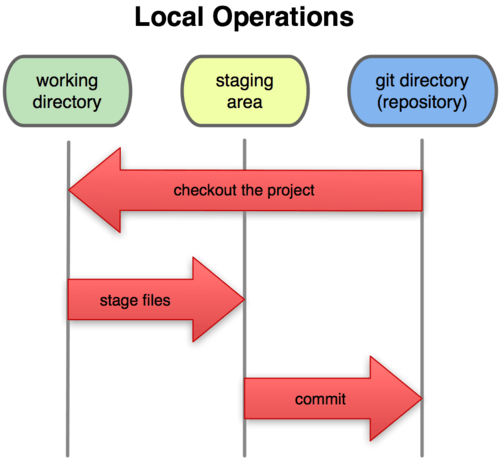 Git & GitHub
Git – Checkout
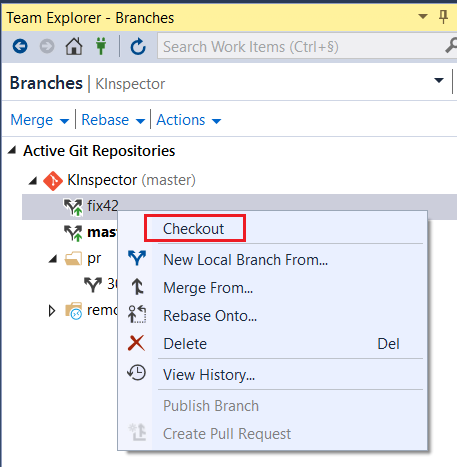 Each repository can have multiple branches. We switch between them using „git checkout“ command.
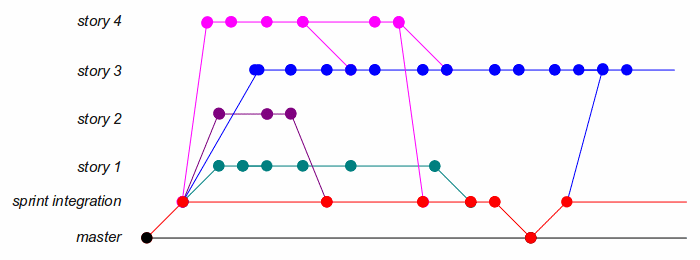 [Speaker Notes: - TFS vs Git checkout]
Git & GitHub
Git - remotes
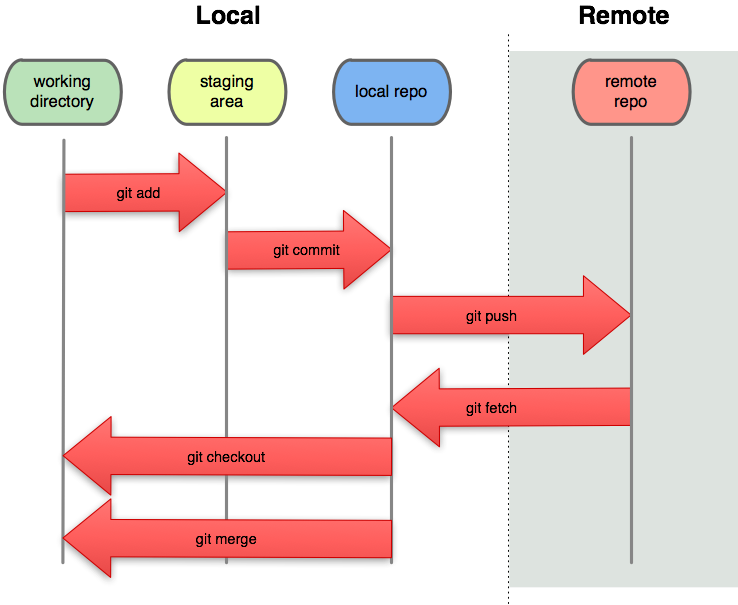 Remote repositories are versions of your project that are hosted on the Internet or network somewhere. 
You can have several of them, each of which generally is either read-only or read/write for you.
This is what allows you to collaborate
https://git-scm.com/book/en/v2/Git-Basics-Working-with-Remotes
Git & GitHub
Git(Hub) – Pull requests
PRs allow you to promote your changes to repositories you don‘t have write access to
You are basically requesting the maintainer of the repository to pull your changes
Based on commands:
git request-pull - takes the base branch into which you want your topic branch pulled and the Git repository URL you want them to pull from, and outputs a summary of all the changes 
->Make sure you create a branch for each topic/feature – it‘s easier to maintain (merge) them.
git pull - Fetch from and integrate with another repository or a local branch
git pull does a git fetch followed by a git merge
GitHub has its own Pull Request mechanism 


https://git-scm.com/book/tr/v2/Distributed-Git-Contributing-to-a-Project
Git & GitHub
Git – Fitting together
Git & GitHub
Git – Getting a repo (Init, Clone, Fork)
Init – creates an empty repo out of a folder
Clone – Copies a repository and sets its „remotes“ to the original repo
Fork – Clones a repo server-side. Not a Git command. More info: http://stackoverflow.com/a/6286877/1332034 


https://git-scm.com/book/en/v2/Git-Basics-Getting-a-Git-Repository
Git & GitHub
Git – Using command line from VS
Sometimes, especially when performing advanced operations (such as syncing a fork) there‘s no other way than doing it via command line.
In order to do that you need to install 3rd party Git cmd prompt tools.
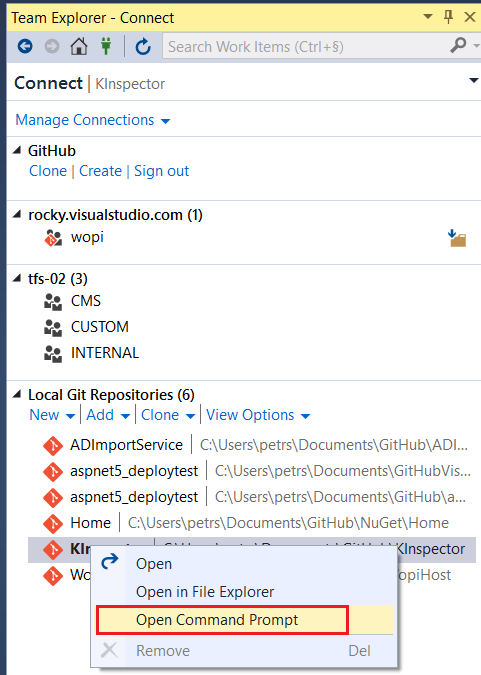 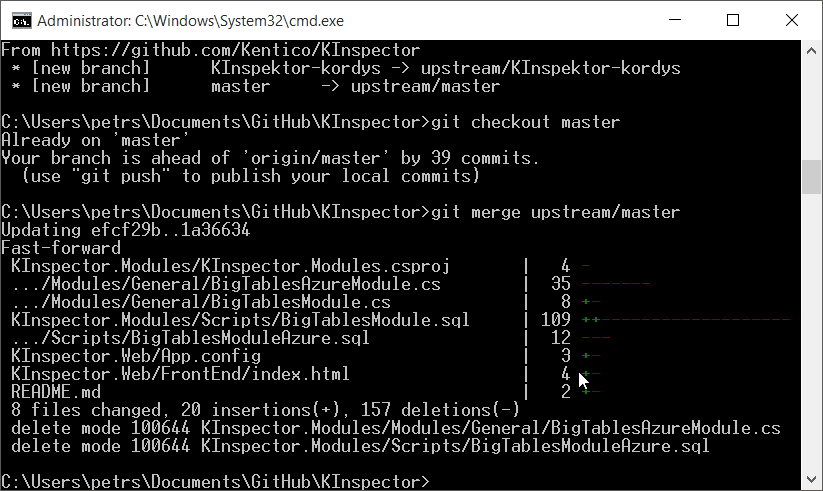 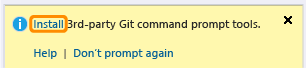 [Speaker Notes: VS OOTB support of git from VS2013
GitHub desktop]
Git & GitHub
Git – Upstream vs Origin
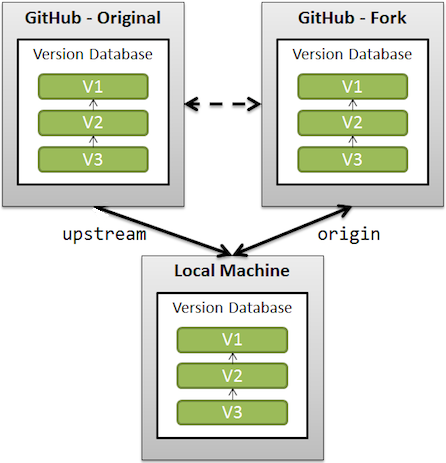 upstream generally refers to the original repo that you have forked
origin is your fork: your own repo on GitHub, clone of the original repo of GitHub
upstream and origin are aliases on your local machine for particular repositories


More info: http://stackoverflow.com/questions/9257533/what-is-the-difference-between-origin-and-upstream-in-github
http://stackoverflow.com/questions/9529497/what-is-origin-in-git
[Speaker Notes: - Just explain terminology]
Git & GitHub
GitHub – Creating your first pull request
Don‘t be afraid! http://firstpr.me/  + The Myth of the Genius Programmer 
Step-by-step manual on confluence
Sign-in to GH
Go to KInspector and Fork it
Clone the repository to your local machine
Open the solution and do some changes
Go to changes and hit Commit & Sync
Go to GitHub and
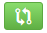 [Speaker Notes: GitHub UI Walkthrough
Show some accounts at firstpr.me
Go step-by-step]
Git & GitHub
References
http://git-scm.com/
https://help.github.com/
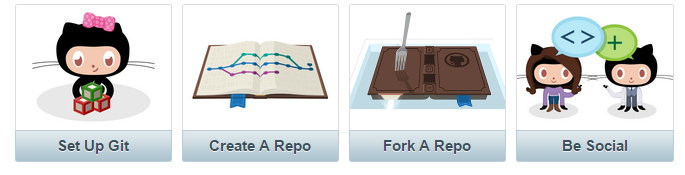 Git & GitHub
Author
Follow me:
https://twitter.com/PetrSvihlik
https://github.com/petrsvihlik
http://stackoverflow.com/users/1332034/rocky
http://devnet.kentico.com/users/225882/petr-svihlik